Multicore and Thread-level Parallelism
CSCI 370 – Computer Architecture
Architecture Considerations with Multicore
Cache
Execution Units
Anything else?
[Speaker Notes: Out of order execution]
False Sharing
0
1
2
3
4
5
6
7
psum
Cache Block m
Cache Block m+1
Coherency maintained on cache blocks
To update psum[i], thread i must have exclusive access
Threads sharing common cache block will keep fighting each other for access to block
False Sharing Performance
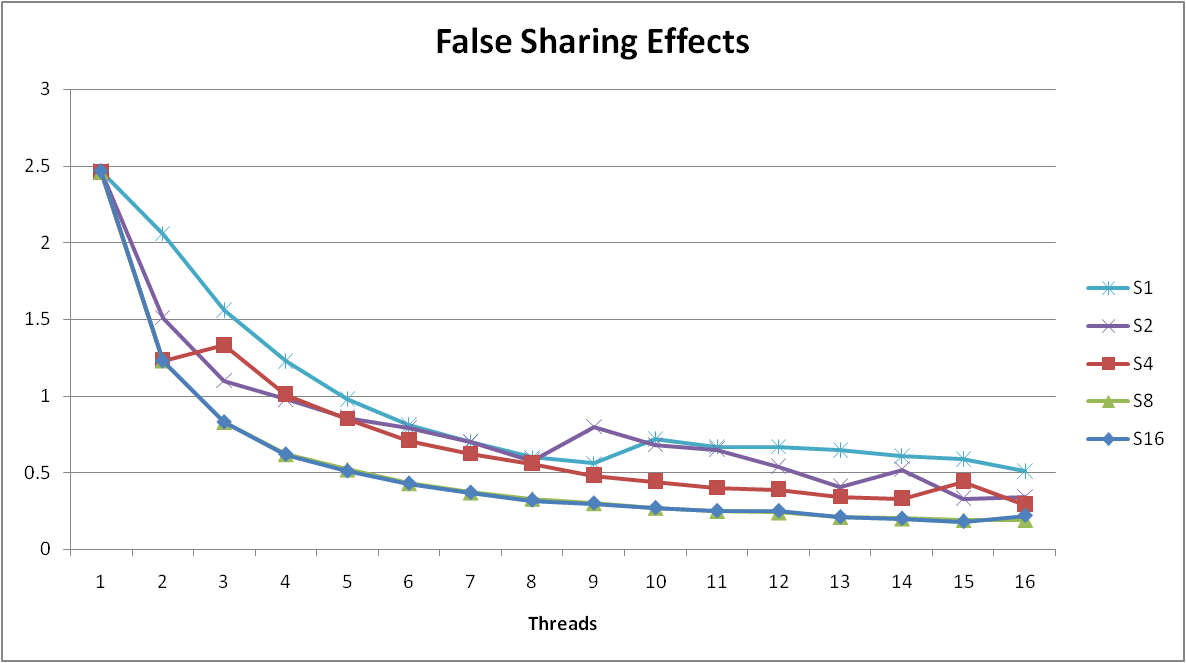 Best spaced-apart performance 2.8 X better than best adjacent
Demonstrates cache block size = 64
8-byte values
No benefit increasing spacing beyond 8
Cache Coherency
A problem even on hierarchical architectures
Processor A writes location X
Processor B reads location X
What value does Processor B get?  Before or after the write of A?
Multicore Processor
Core 0
Core n-1
Regs
Regs
L1 
d-cache
L1 
i-cache
L1 
d-cache
L1 
i-cache
…
L2 unified cache
L2 unified cache
L3 unified cache
(shared by all cores)
Intel Nehalem (and newer) Processor
Multiple processors operating with coherent view of memory
Main memory
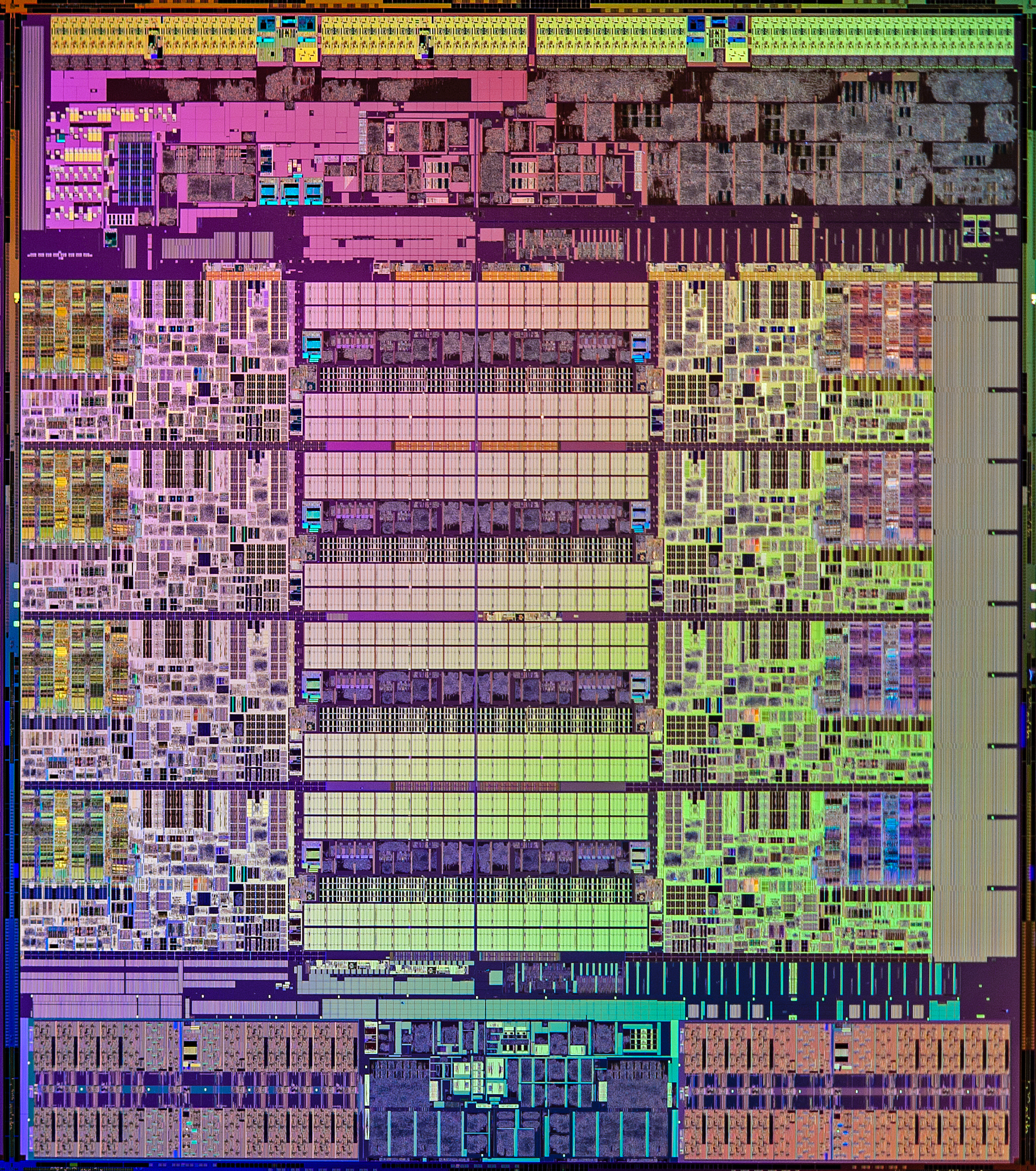 Memory Consistency
int a = 1;
int b = 100;
Thread consistency
constraints
Wa
Rb
Thread1:
Wa:	a = 2;
Rb: 	print(b);
Thread2:
Wb:	b = 200;
Ra:	print(a);
Wb
Ra
What are the possible values printed?
Depends on memory consistency model
Abstract model of how hardware handles concurrent accesses 
Sequential consistency
Overall effect consistent with each individual thread
Otherwise, arbitrary interleaving
Sequential Consistency Example
Thread consistency
constraints
int a = 1;
int b = 100;
Wa
Rb
Wb
Ra
Thread1:
Wa:	a = 2;
Rb: 	print(b);
Thread2:
Wb:	b = 200;
Ra:	print(a);
100, 2
Rb
Wb
Ra
Wa
Rb
Ra
200, 2
Wb
2, 200
Ra
Rb
1, 200
Ra
Wa
Rb
2, 200
Wb
Ra
Rb
Wa
Rb
Ra
200, 2
Impossible outputs
100, 1 and 1, 100
Would require reaching both Ra and Rb before Wa and Wb
Non-Coherent Cache Scenario
int a = 1;
int b = 100;
Write-back caches, without coordination between them
Thread1:
Wa:	a = 2;
Rb: 	print(b);
Thread2:
Wb:	b = 200;
Ra:	print(a);
a:1
b:100
print 1
print 100
Thread1 Cache
Thread2 Cache
a: 2
b:200
Main Memory
a:1
b:100
Snoopy Caches
int a = 1;
int b = 100;
Tag each cache block with state
Invalid	Cannot use value
Shared	Readable copy
Exclusive	Writeable copy
Thread1:
Wa:	a = 2;
Rb: 	print(b);
Thread2:
Wb:	b = 200;
Ra:	print(a);
Thread1 Cache
Thread2 Cache
E
a: 2
E
b:200
Main Memory
a:1
b:100
Snoopy Caches
int a = 1;
int b = 100;
Tag each cache block with state
Invalid	Cannot use value
Shared	Readable copy
Exclusive	Writeable copy
Thread1:
Wa:	a = 2;
Rb: 	print(b);
Thread2:
Wb:	b = 200;
Ra:	print(a);
Thread1 Cache
Thread2 Cache
E
S
a: 2
a: 2
S
a:2
print 2
E
b:200
S
b:200
S
b:200
print 200
Main Memory
When cache sees request for one of its E-tagged blocks
Supply value from cache
Set tag to S
a:1
b:100
Snoopy Caches
int a = 1;
int b = 100;
Tag each cache block with state
Invalid	Cannot use value
Shared	Readable copy
Exclusive	Writeable copy
Thread1:
Wa:	a = 2;
Rb: 	print(b);
Wa: a = 3;
Thread2:
Wb:	b = 200;
Ra:	print(a);
Wb: b = 300;
Thread1 Cache
Thread2 Cache
S
E
a: 2
a: 3
S
I
a:2
a:2
print 2
S
I
b:200
b:200
S
E
b:200
b:300
print 200
Main Memory
When cache sees write for one of its S-tagged blocks
Mark other cache’s tag to I
Set tag to E
update value
a:1
b:100
Out-of-Order Processor Structure
Instruction Control
Instruction
Cache
Functional Units
Instruction Decoder
Integer
Arith
Integer
Arith
FP
Arith
Load /
Store
Registers
Op. Queue
PC
Data Cache
Instruction control dynamically converts program into stream of operations
Operations mapped onto functional units to execute in parallel
Hyperthreading
Instruction Control
Instruction
Cache
Functional Units
Instruction Decoder
Reg A
Op. Queue A
Integer
Arith
Integer
Arith
FP
Arith
Load /
Store
Reg B
Op. Queue B
PC A
PC B
Data Cache
Replicate enough instruction control to process K instruction streams
K copies of all registers
Share functional units
A Visual Guide to Hyper-Threading
A Visual Guide to Hyper-Threading
Summary: Creating Parallel Machines
Multicore
Separate instruction logic and functional units
Some shared, some private caches
Must implement cache coherency
Hyperthreading 
Also called “simultaneous multithreading” (SMT)
Separate program state
Shared functional units & caches
No special control needed for coherency
Combining
Theoretical speedup of cores * hyperthreads over sequential
A More Interesting Example
Sort set of N random numbers
Multiple possible algorithms
A More Interesting Example
Sort set of N random numbers
Sequential quicksort of set of values [X]
Choose “pivot” p from [X]
Rearrange [X] into
[L] : values <=p
[R] : values >p
Recursively sort [L] to get [L’]
Recursively sort [R] to get [R’]
Return [L’] + [R’]
What can be done independently?
Case Study: Quicksort
void quickSort(long int arr[], int left, int right) {
  if (right – left <= 10) {
    insertionSort(arr, left, right);
    return;
  }
  int pivot = arr[(left + right) / 2];
  int i = left;
  int j = right;	
  partition (arr, &i, &j, pivot);
  
  quickSort(arr, left, j);	
  quickSort(arr, i, right);	
}
Parallel Quicksort Performance
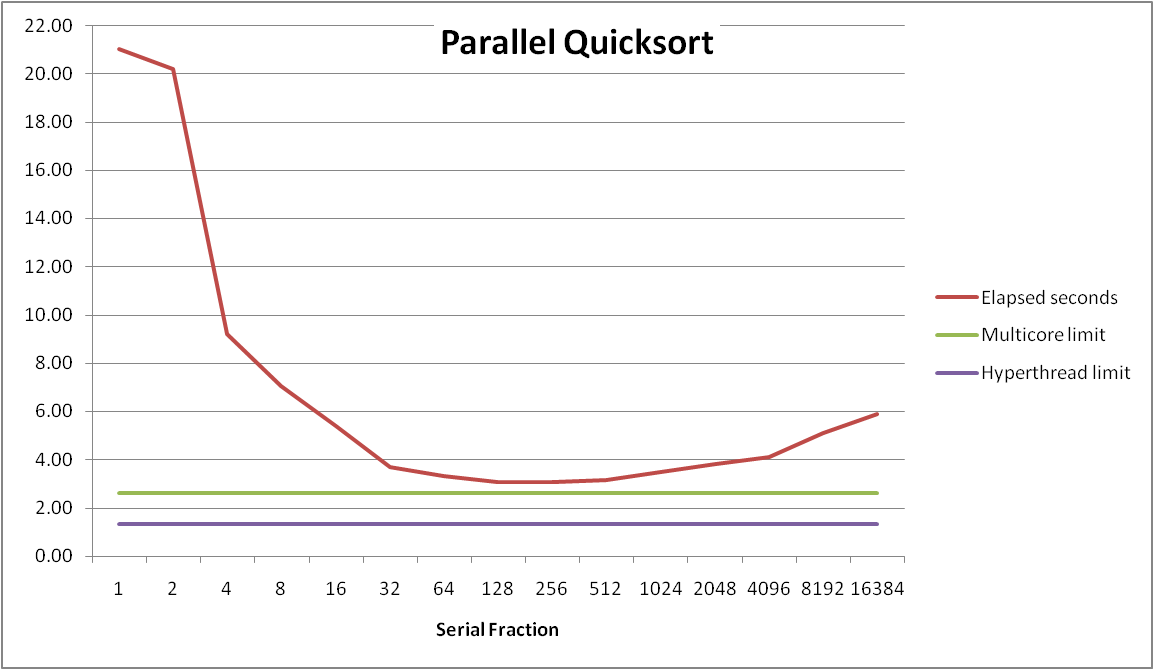 Sort 237 (134,217,728) random values
Best speedup = 6.84X
Parallel Quicksort Performance
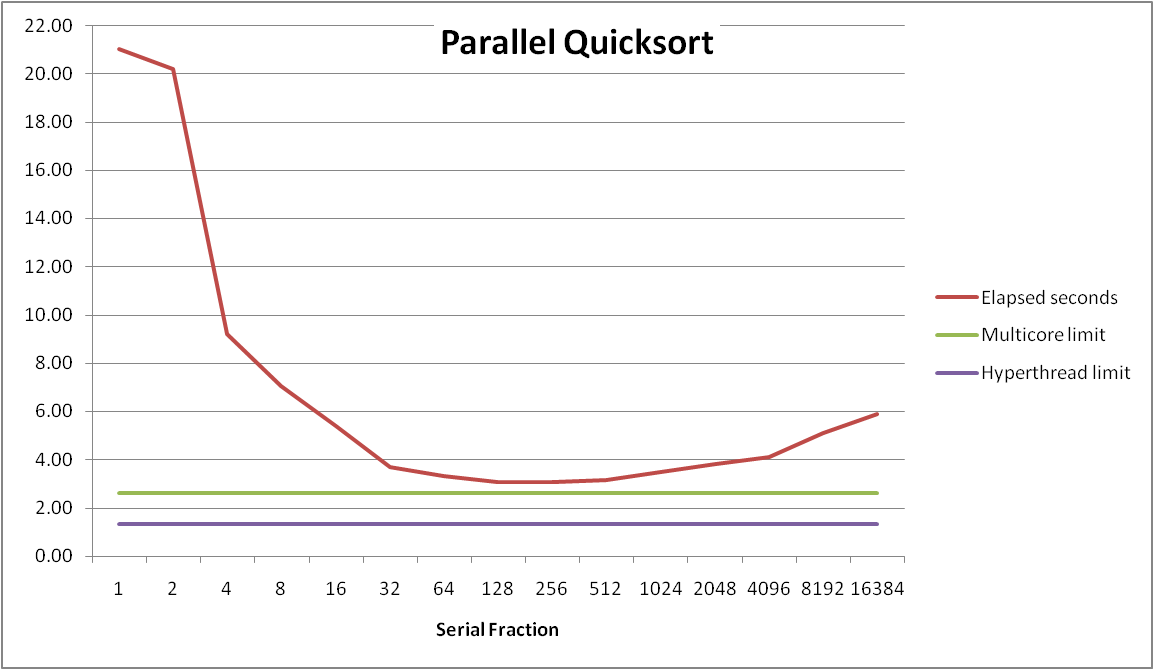 Good performance over wide range of fraction values
F too small: Not enough parallelism
F too large: Thread overhead + run out of thread memory